森林食品网企业营销指南
ffood315.com
目录
01
关于森林食品网
06
发布产品广告
森林食品基地数据库
发布启事商讯（供求信息）
02
07
管理账号
重点报道对象
03
08
建设企业公共主页
移动端营销
04
09
发布企业动态
联络与交流
05
10
关于森林食品网
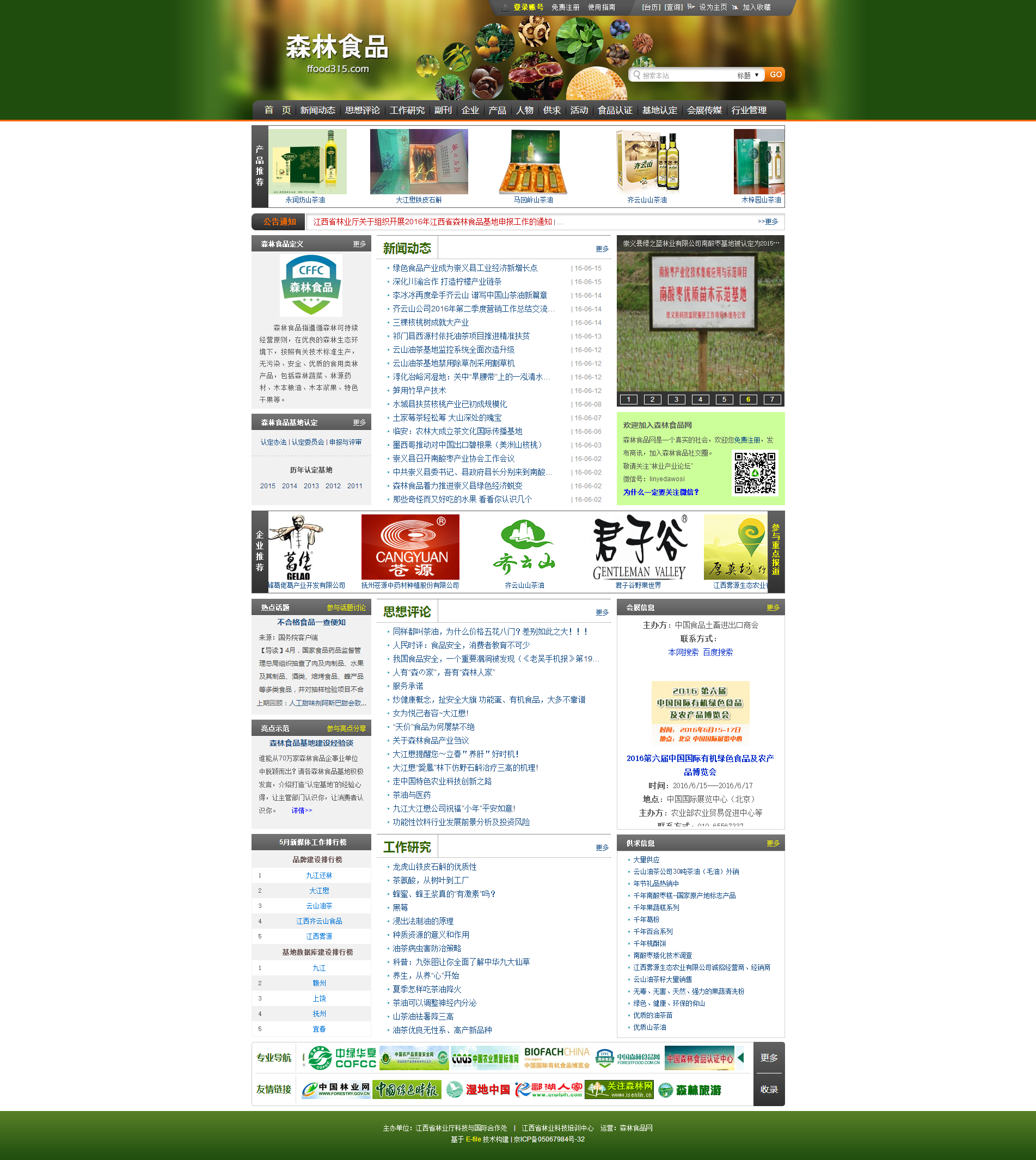 森林食品网（ffood315.com）由江西省林业厅科技与国际合作处主办，旨在为森林食品企业提供免费的网络营销平台，建立行业数据库，扩大行业宣传，推动行业发展。
森林食品网的内容结构
新闻动态：分为产业动态、企业动态、市场动态、展会动态、基地认定和综合资讯。
思想评论：森林食品行业的评论。
工作研究：森林食品行业的经验交流与研究成果。
副刊：非专业性的大众内容。
企业：森林食品企业名录大全，企业生成公共主页后由编辑添加进名录。
产品：森林食品产品名录大全，企业可自行发布产品广告。
人物：森林食品行业的重要人物名录及其报道。
供求：企业可自行发布供求信息及招聘、启事等商讯。
活动：网站活动频道。
食品认证：森林食品认证办法。
基地认定：基地认定办法及各省每年认定基地名录。
会展传媒：展会信息及行业重要媒体。
行业管理：链接至江西省林业厅科技与合作处的官方网站——江西林科网。
森林食品基地数据库
为实现现代治理，为扩大行业宣传，森林食品网实行信息报送制度，要求各森林食品样本基地都参与数据库建设，指派信息员、生成企业公共主页、报送企业动态。
点击查看森林食品基地数据库建设规定
信息员要做什么？
管理账号
建设主页
报送信息
注册单位类型的账号并申请高级会员权限
生成企业类型的公共主页，并填充好各项信息
报送企业动态、产品信息、人物报道等
注册账号
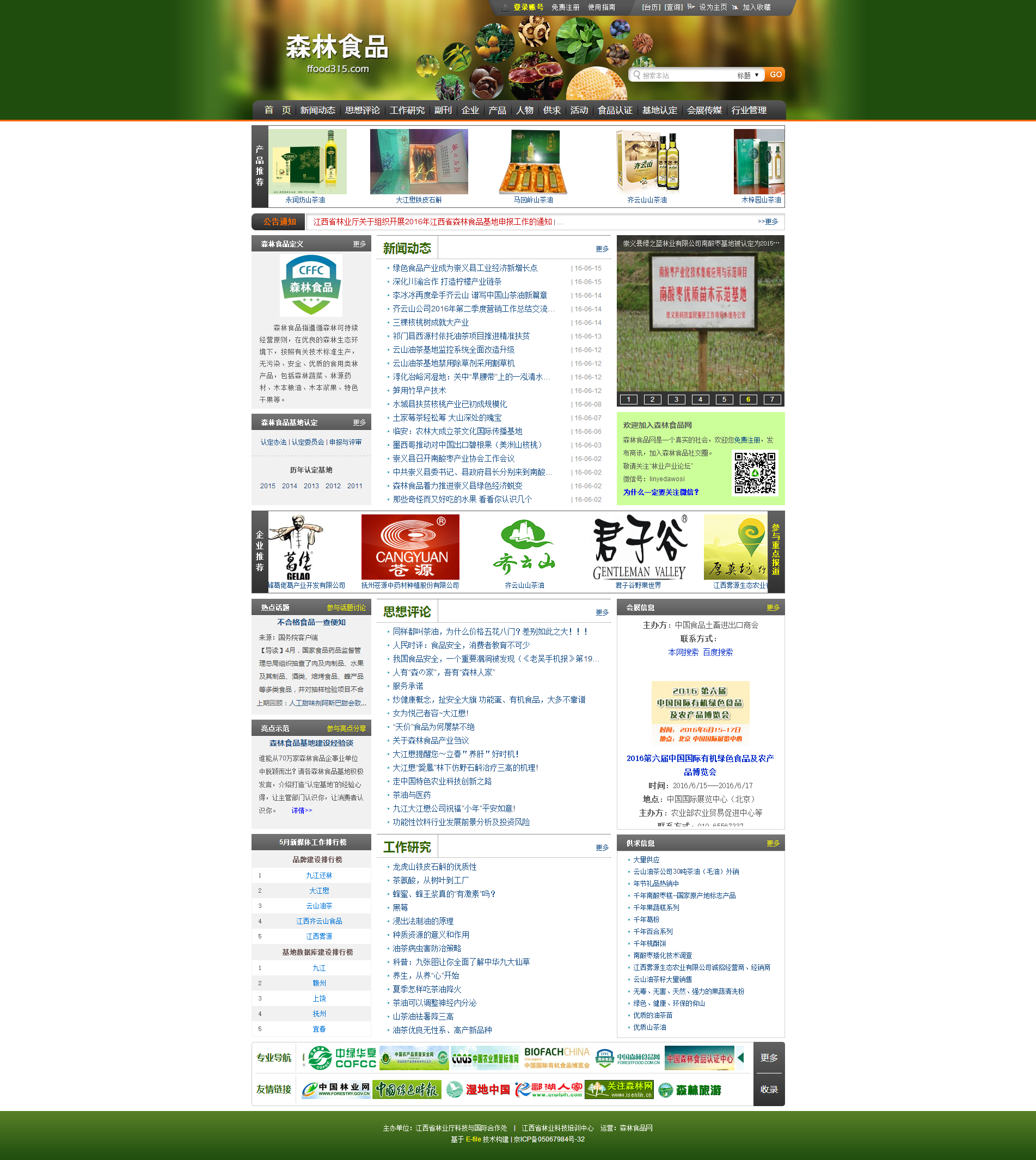 打开森林食品网（http://www.ffood315.com）
点击顶部的“免费注册”
注册账号
注册账号
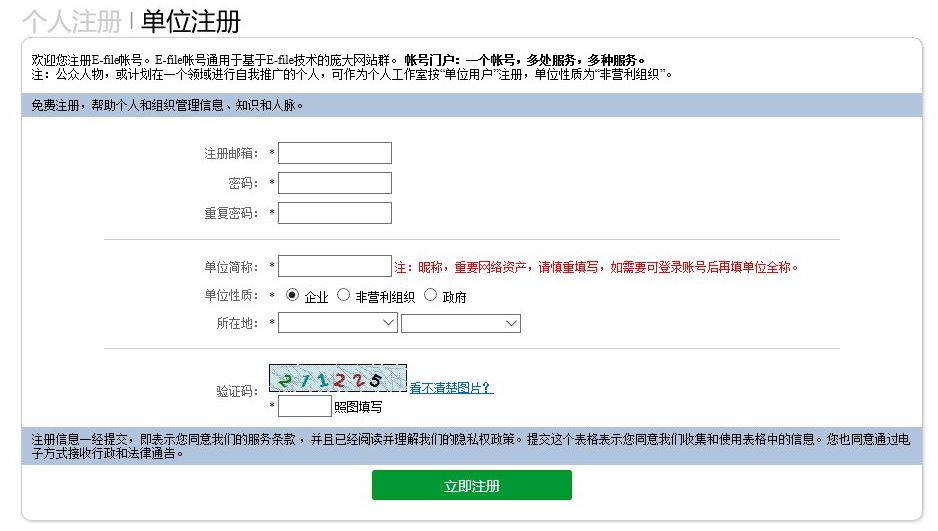 特别重要：企业一定要点“单位注册”才能注册单位类型的账号，否则无法生成公共主页
使用单位邮箱作为注册邮箱
选择“企业”
注册账号
注册成功后，请到注册邮箱中激活帐号。
请注意：接收注册激活邮件时，个别系统可能会把邮件误认为是垃圾邮件。如果收件箱中未收到，请到垃圾邮件中查找一下。
注册账号
注册账号
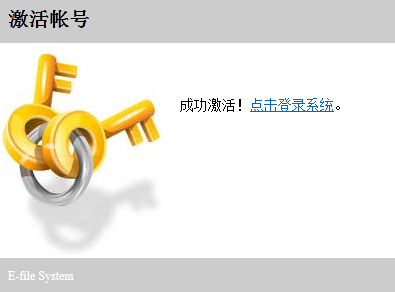 点击登录系统
点击链接激活账号
注册账号
登录界面
账号设置
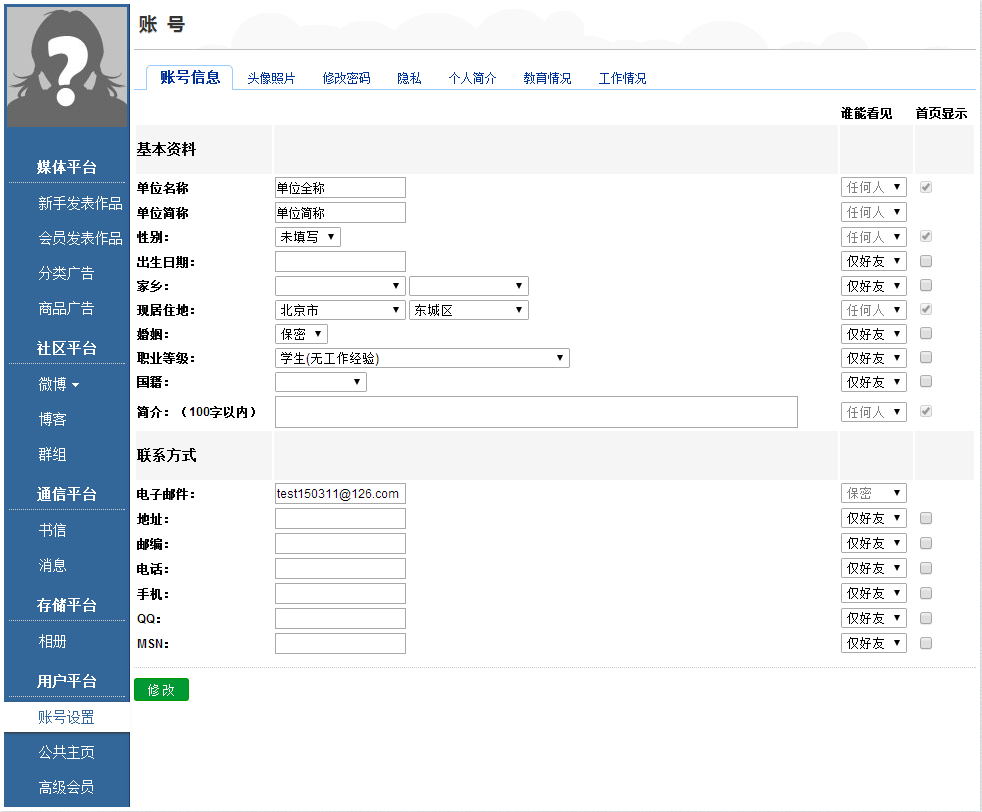 填入单位全称
进入账号设置
点击“修改”
账号设置
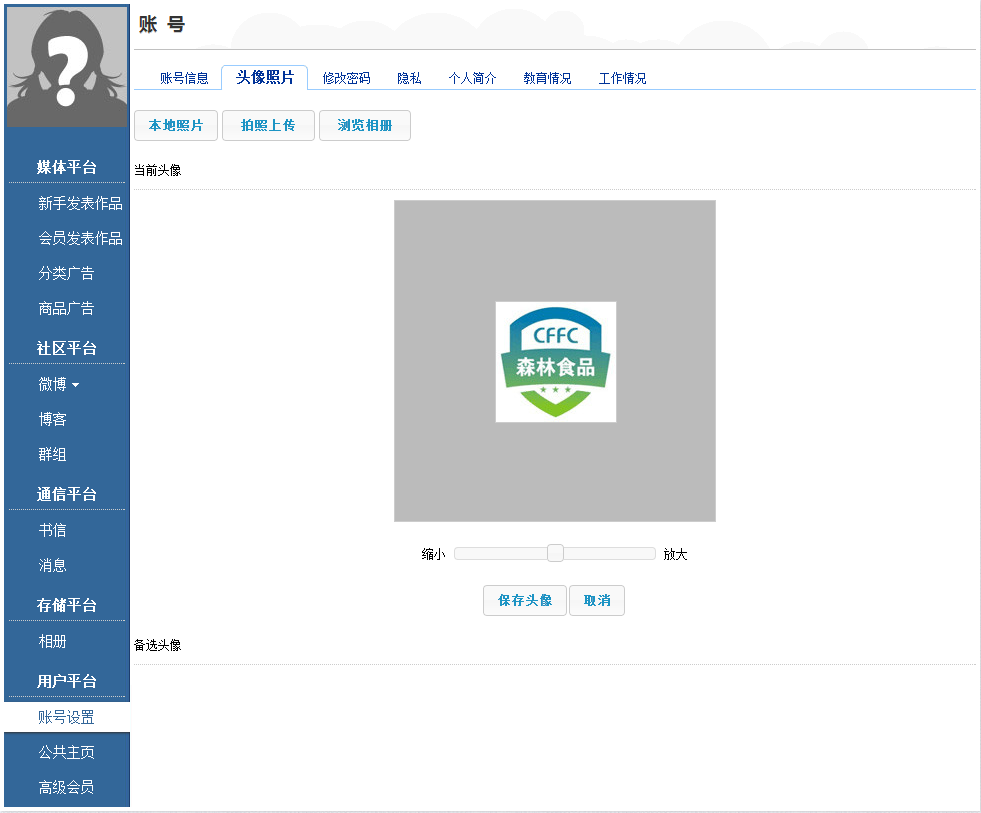 修改头像照片
点选本地照片
头像最好使用企业LOGO，最佳尺寸为120x120，可在上传时进行调整
点击“保存头像”
申请高级会员
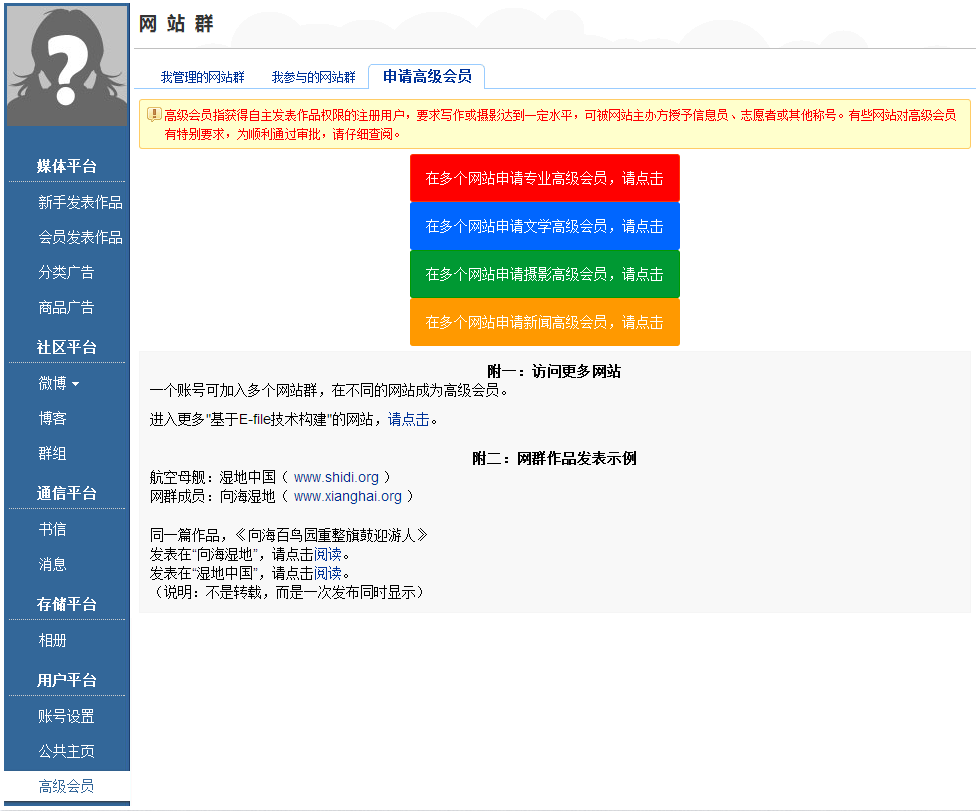 申请高级会员
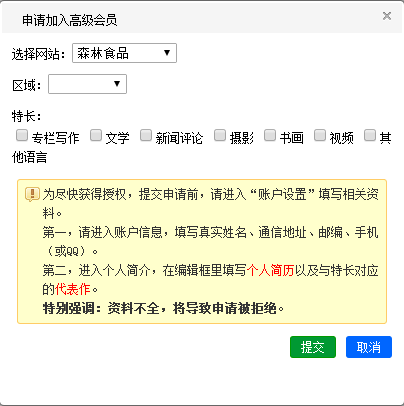 默认为“森林食品”
申请成功后，可联系网站编辑，以尽快通过审批，获得高级会员权限，才能进行下一步操作。
随意勾选特长
申请高级会员
点击“提交”
点击“高级会员”
生成企业公共主页
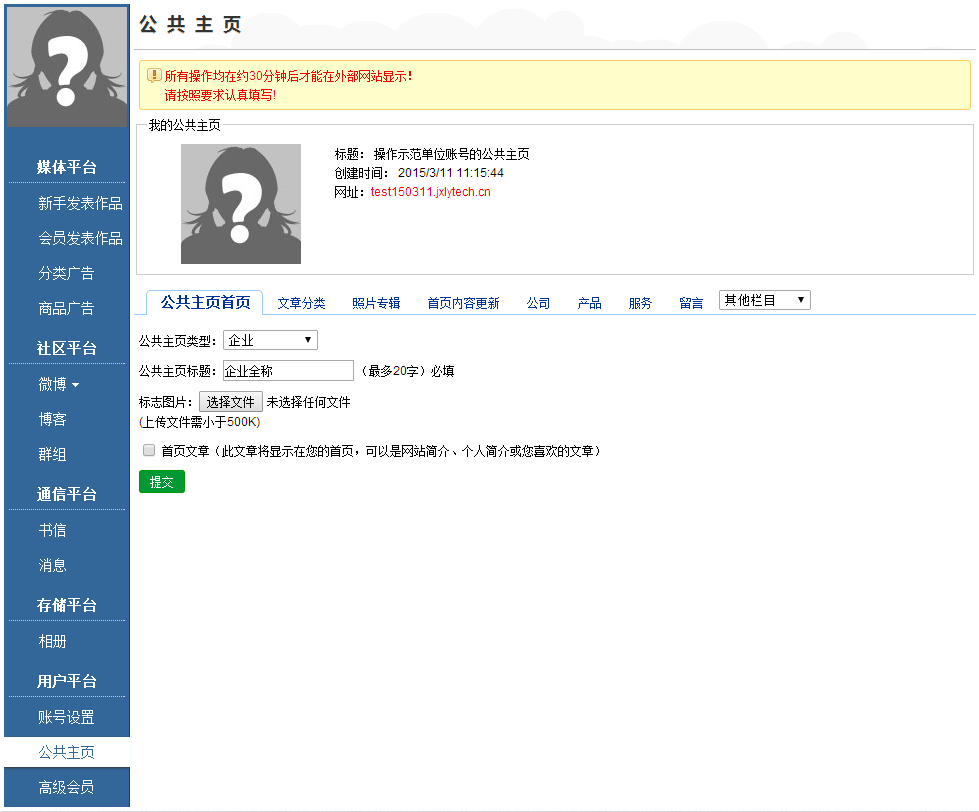 设置公共主页的域名，即网址，只能使用半角英文及数字，生成后不可修改
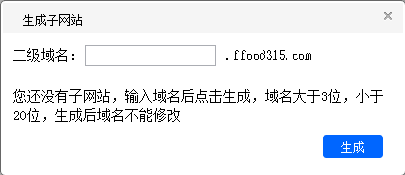 点击“生成”
点击“公共主页”
生成企业公共主页
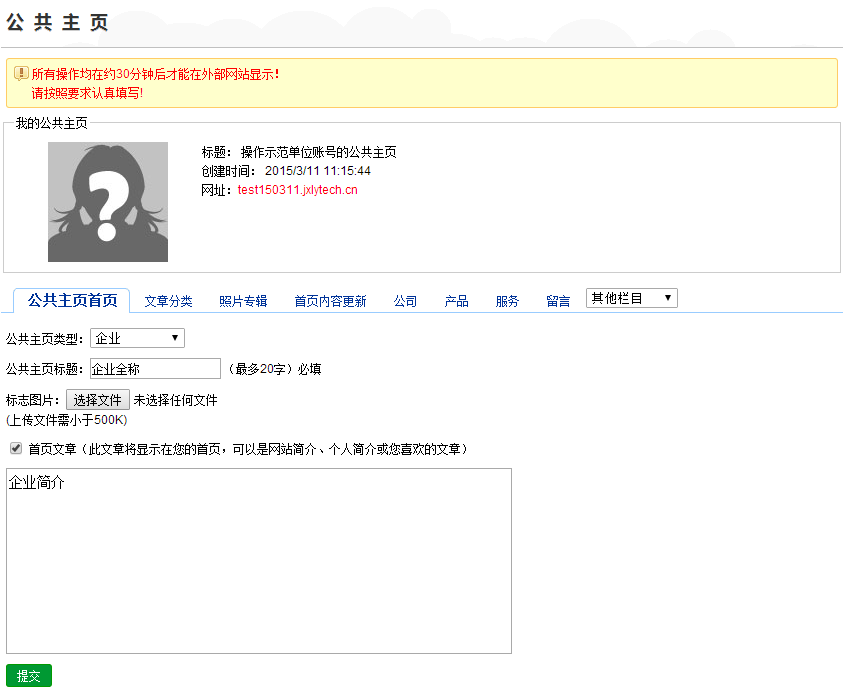 选择“企业”
标题为企业全称
选择LOGO图片上传
勾选首页文章，填入企业简介
公共主页首页设置完成后点击“提交”
生成企业公共主页
点击“添加”选取主页首页轮播图片
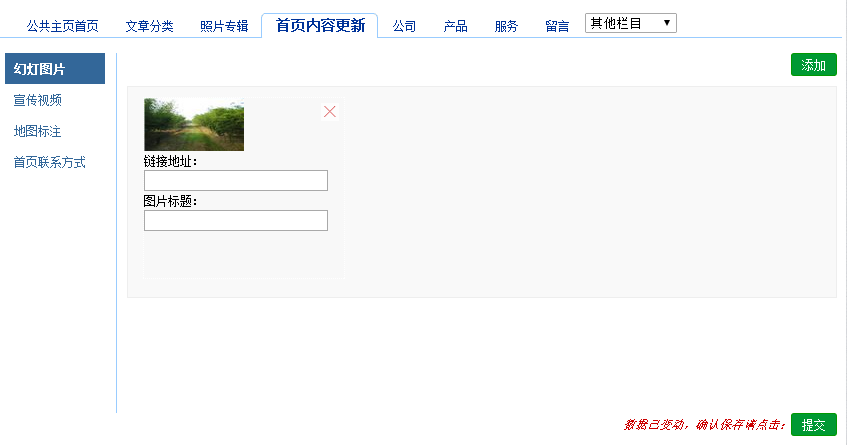 点击“首页内容更新”
点击“幻灯图片”
最多可设置10张图片
链接地址与图片标题可不填
点击“提交”保存修改
生成企业公共主页
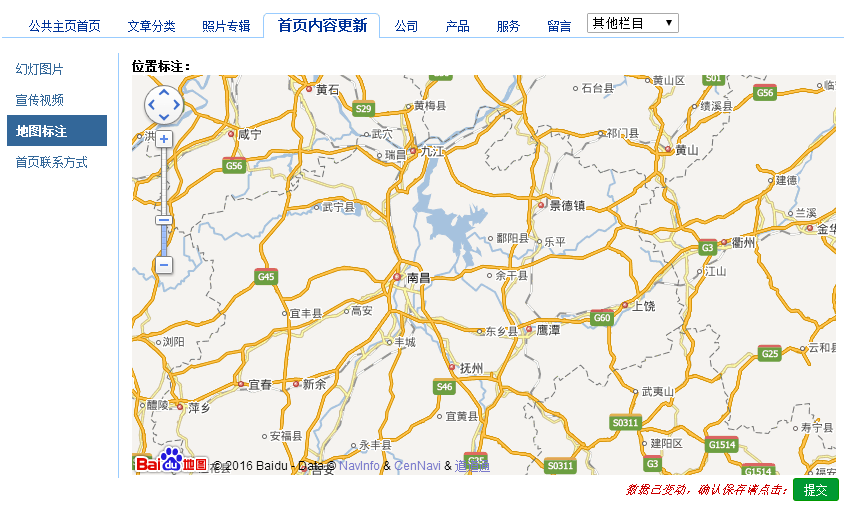 点击“地图标注”
点击地图上的企业所在地
点击“提交”保存修改
生成企业公共主页
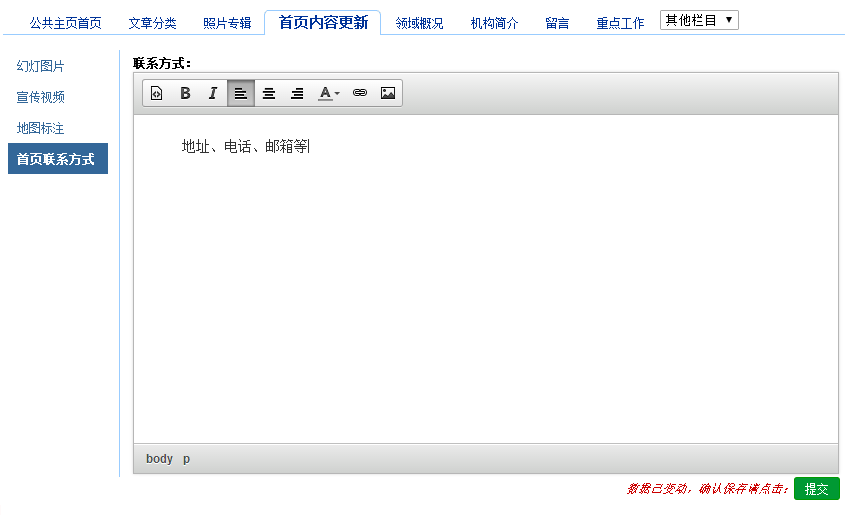 点击“首页联系方式”
填入联系方式
点击“提交”保存修改
生成企业公共主页
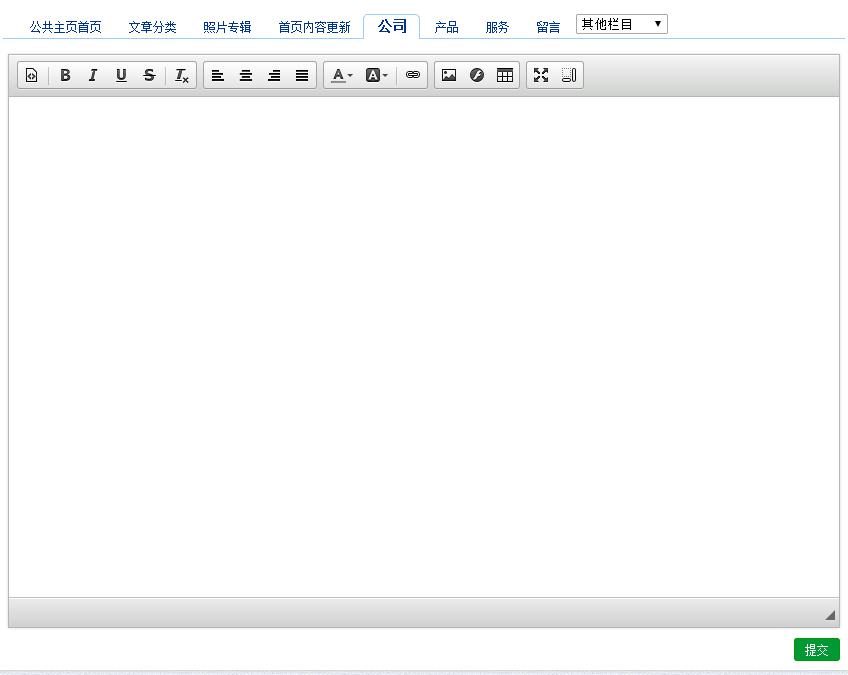 点击“公司”
填写企业详细介绍
点击“提交”保存修改
生成企业公共主页
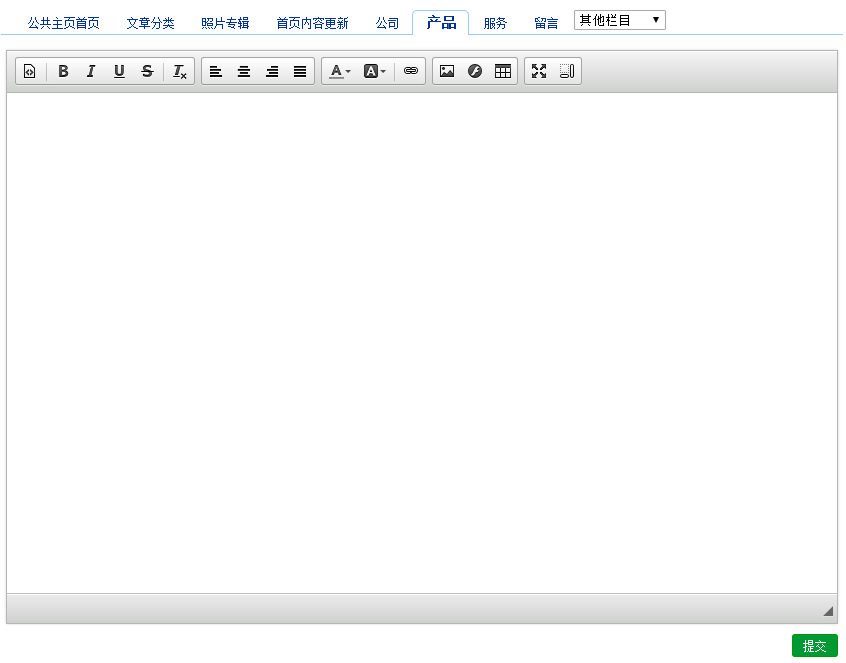 点击“产品”
填写产品介绍
点击“提交”保存修改
生成企业公共主页
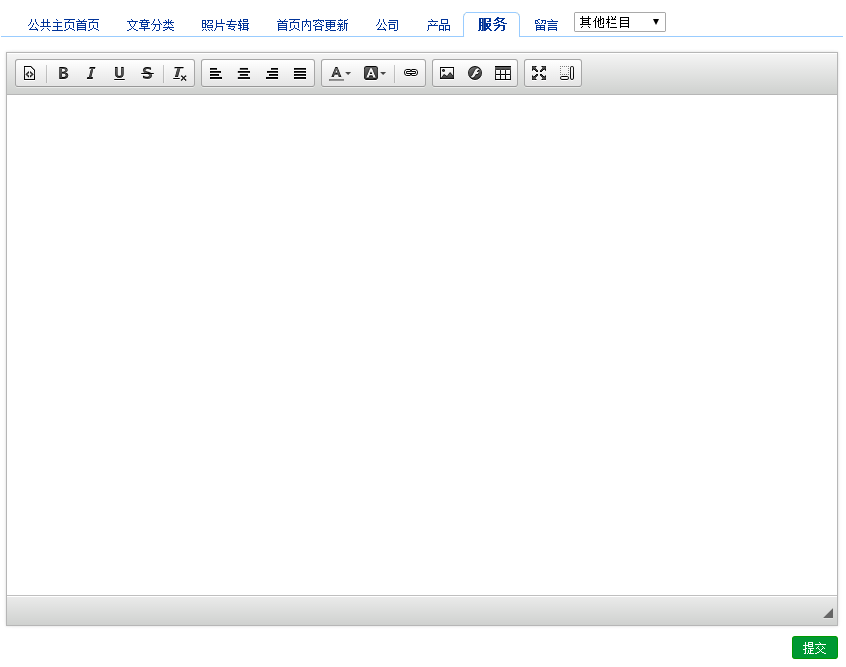 点击“服务”
填写服务介绍
点击“提交”保存修改
生成企业公共主页
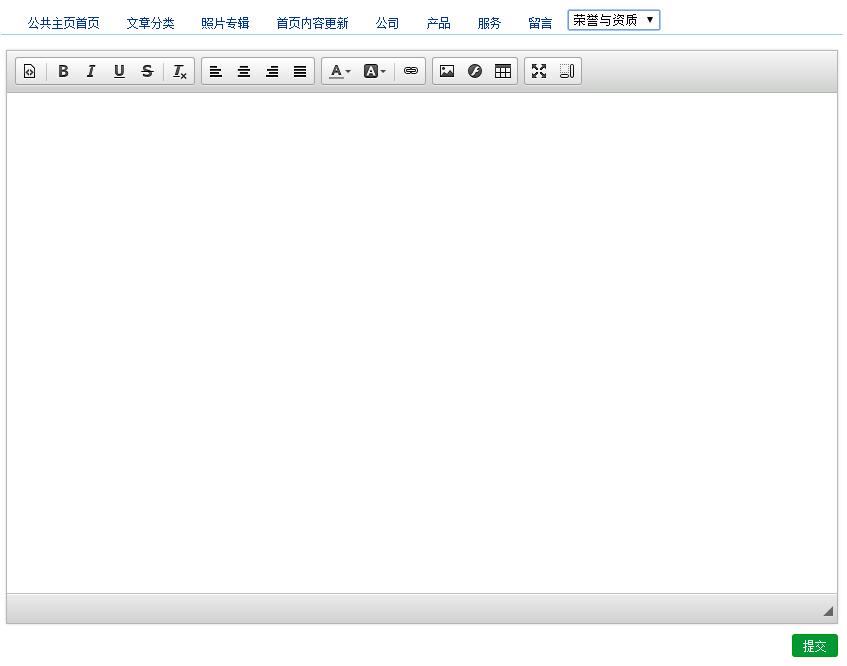 点击“其他栏目”，选择“荣誉与资质”
填写企业荣誉与资质
点击“提交”保存修改
企业公共主页示例
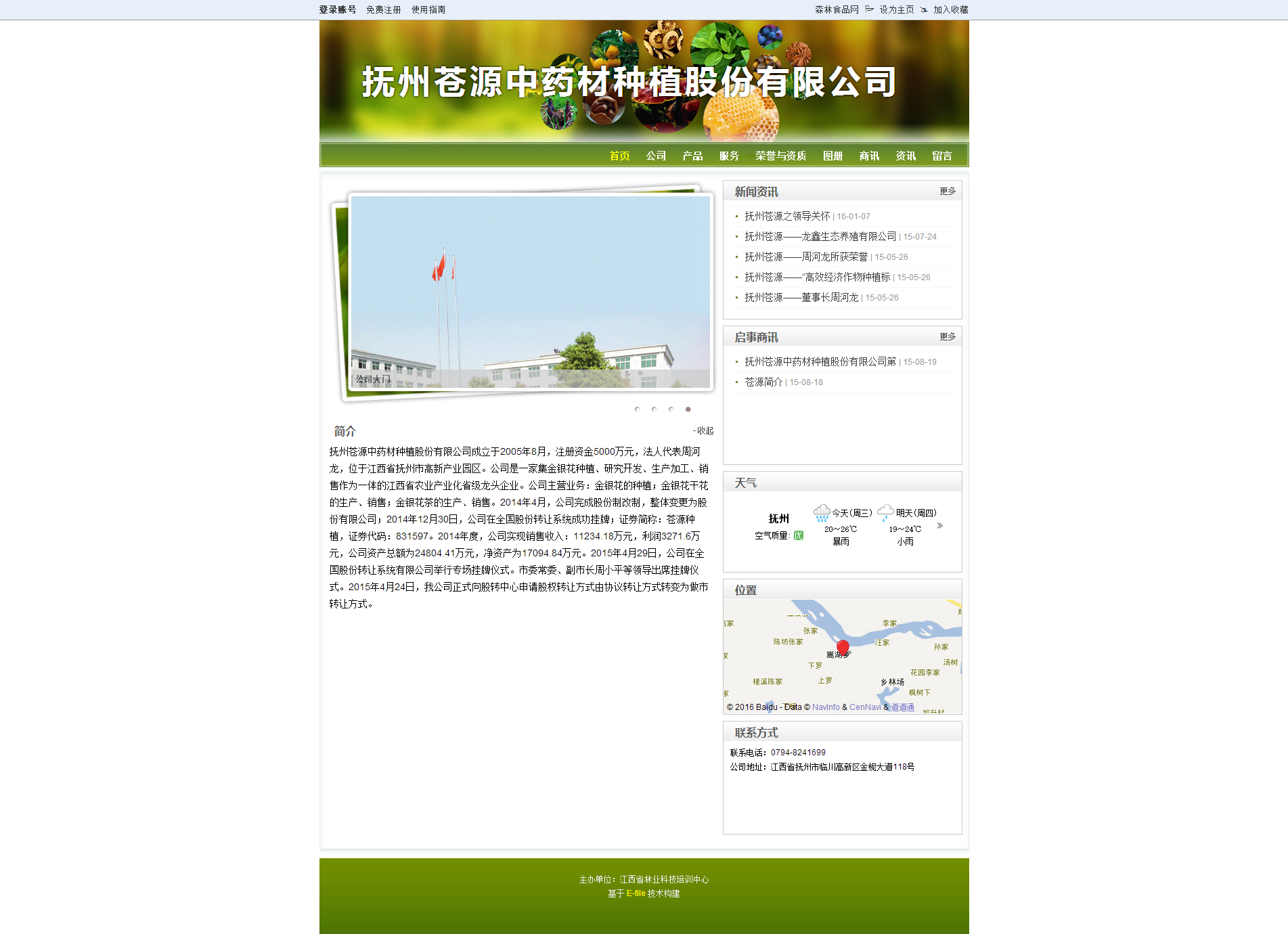 标题
自动收录账号的会员发表作品
幻灯图片
自动收录账号发布的分类广告
设置地图标注后自动读取当地天气
首页文章
地图标注
首页联系方式
发布企业动态
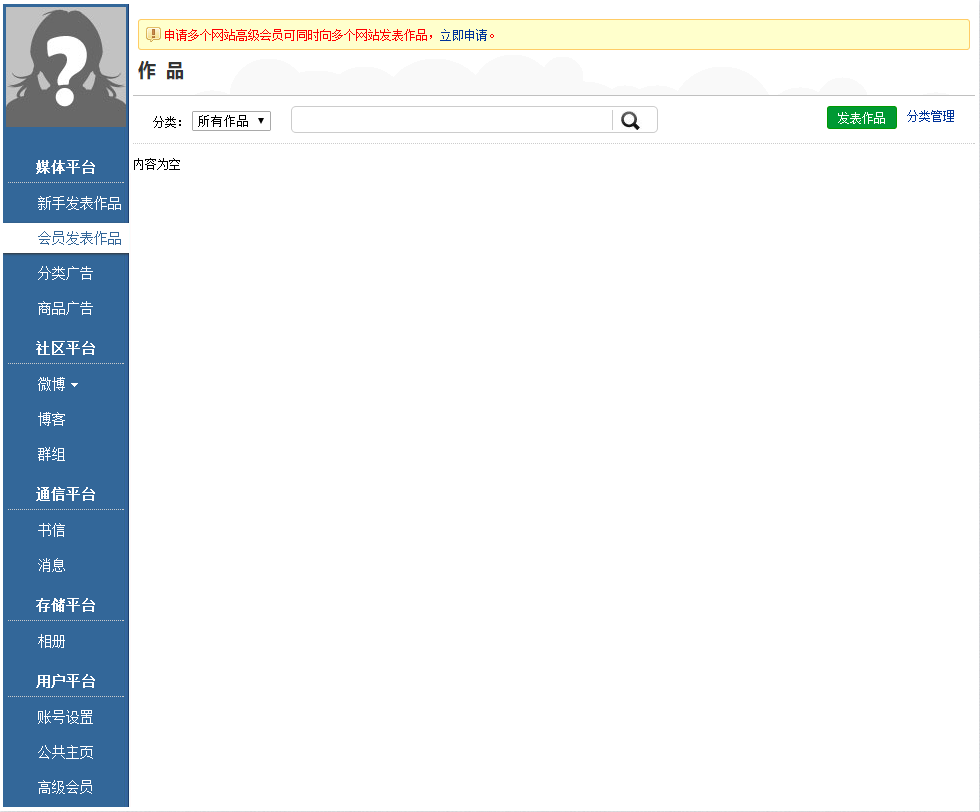 点击“发表作品”
点击“会员发表作品”
发布企业动态
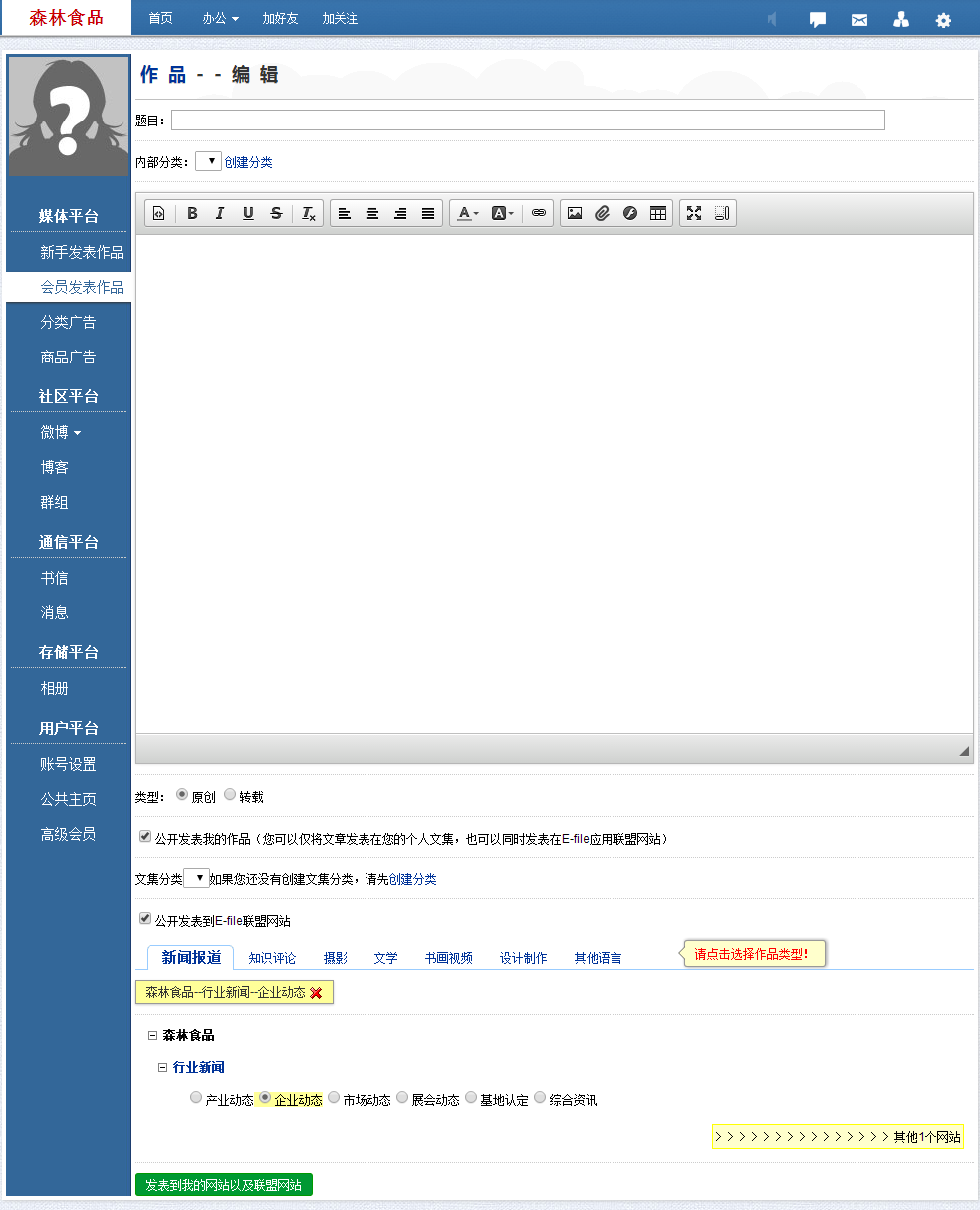 输入标题
输入正文
如果是转载，需要填入原作者及原发布媒体，否则选原创
点击“公开发表我的作品”
选择一个作品类型
如果申请过江西林科网高级会员，可同时发布到江西林科网
选择一个频道栏目
最后点击发表
发布产品广告
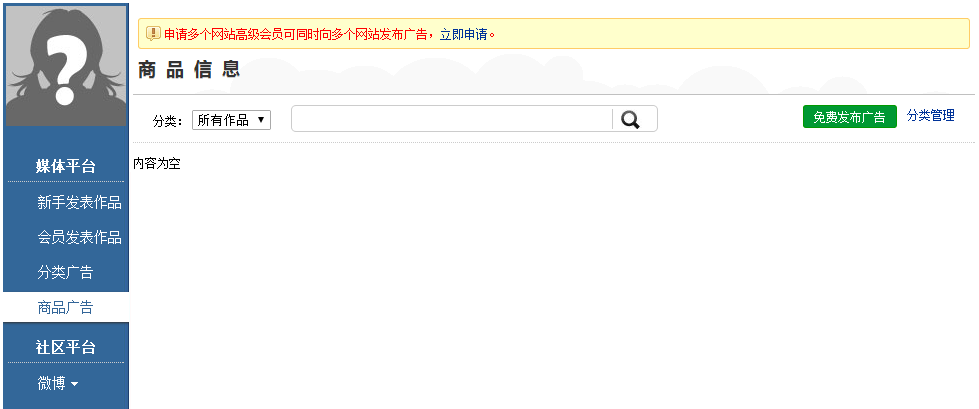 点击“免费发布广告”
点击“商品广告”
发布产品广告
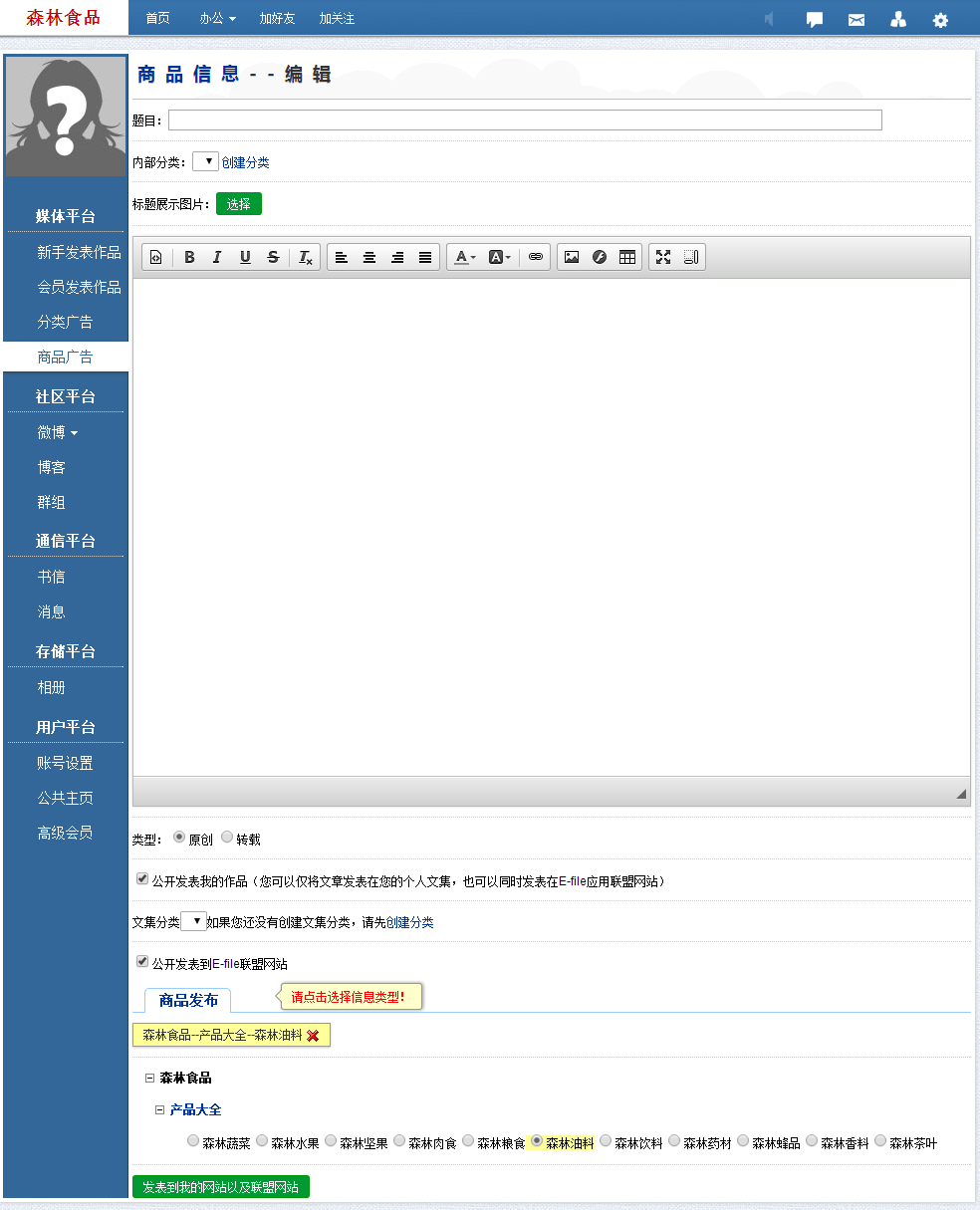 输入产品名称
上传一张产品图片
输入产品介绍
点击“公开发表我的作品”
选择一个产品类型
最后点击发表
发布启事商讯（供求信息）
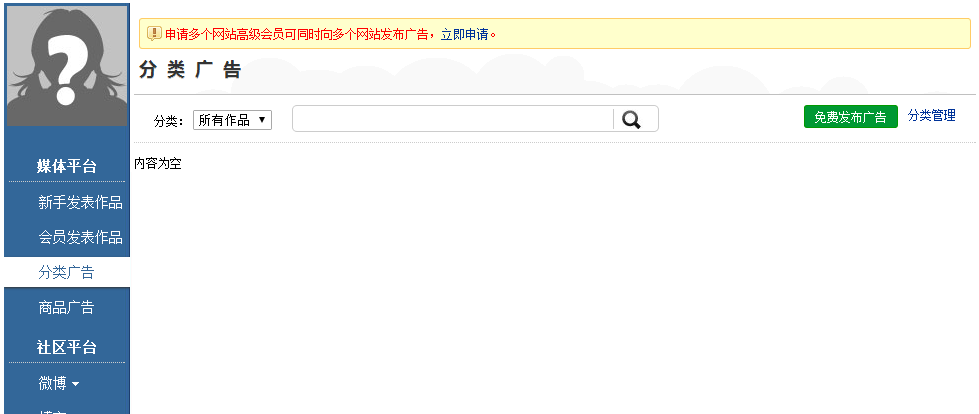 点击“免费发布广告”
点击“分类广告”
发布启事商讯（供求信息）
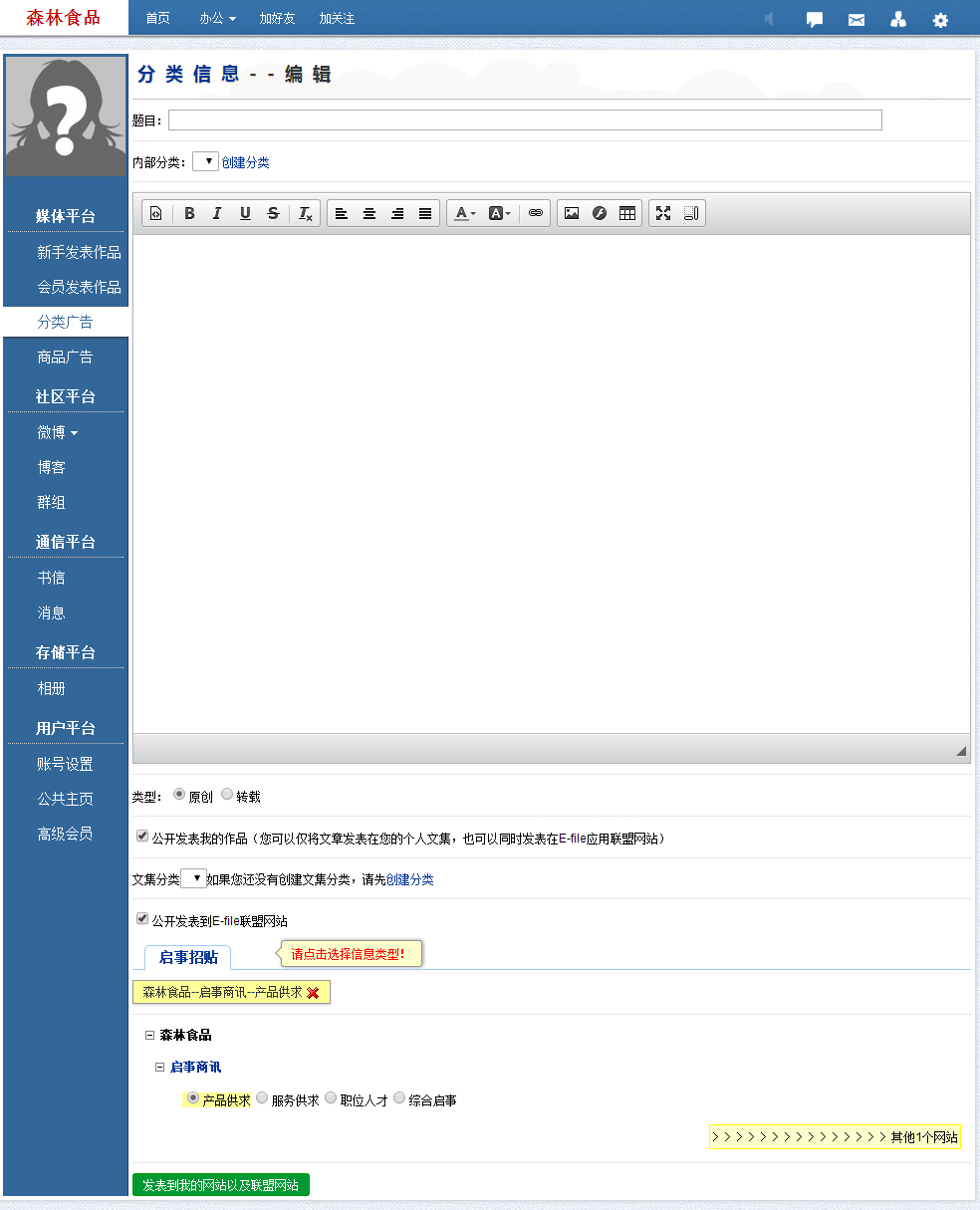 输入标题
输入正文
点击“公开发表我的作品”
选择一个商讯类型
最后点击发表
重点报道对象
森林食品行业约有企事业单位70万家，从业人员1000万人，媒体报道难以全面覆盖。为充分展现行业发展的概貌，森林食品网拟遴选有代表性的企业、人物和活动进行重点报道，以达到总揽全局、以点带面的效果。
重点报道企业
在首页企业推荐中列出
在企业频道页中列出
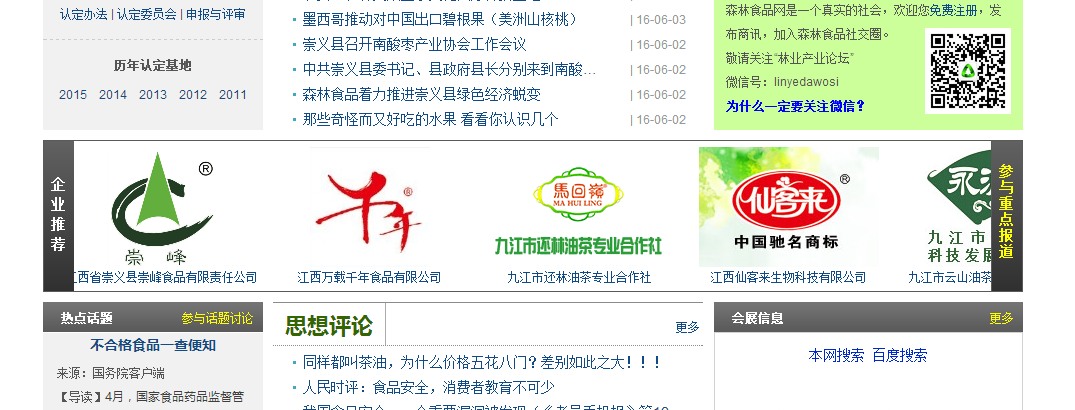 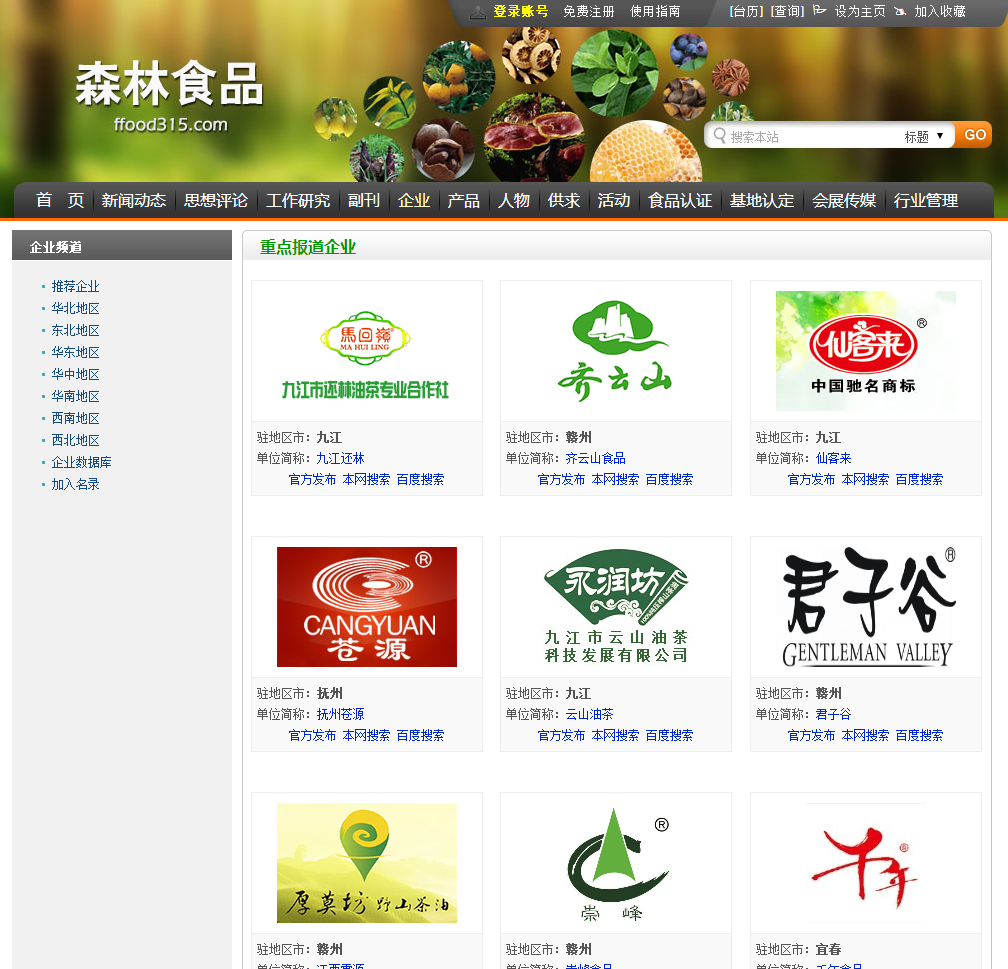 重点报道产品
在首页产品推荐中列出
在产品频道页上部列出
重点报道人物
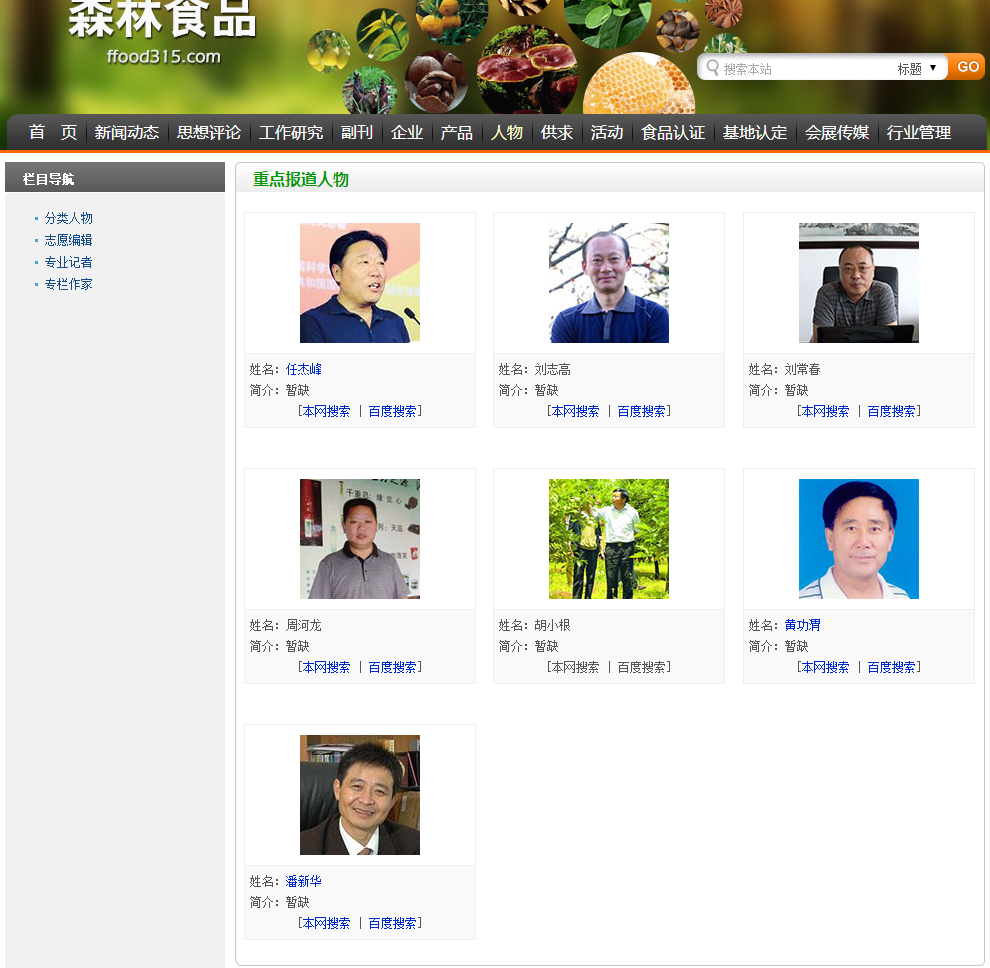 在人物频道页中列出
移动端营销
如今，PC互联网已日趋饱和，移动互联网却呈现井喷式发展，企业的网络营销必须二者并重。
利用森林食品网可以轻松实现PC网络与移动网络同步营销。
森林食品手机网
企业手机主页
专业圈
森林食品手机网
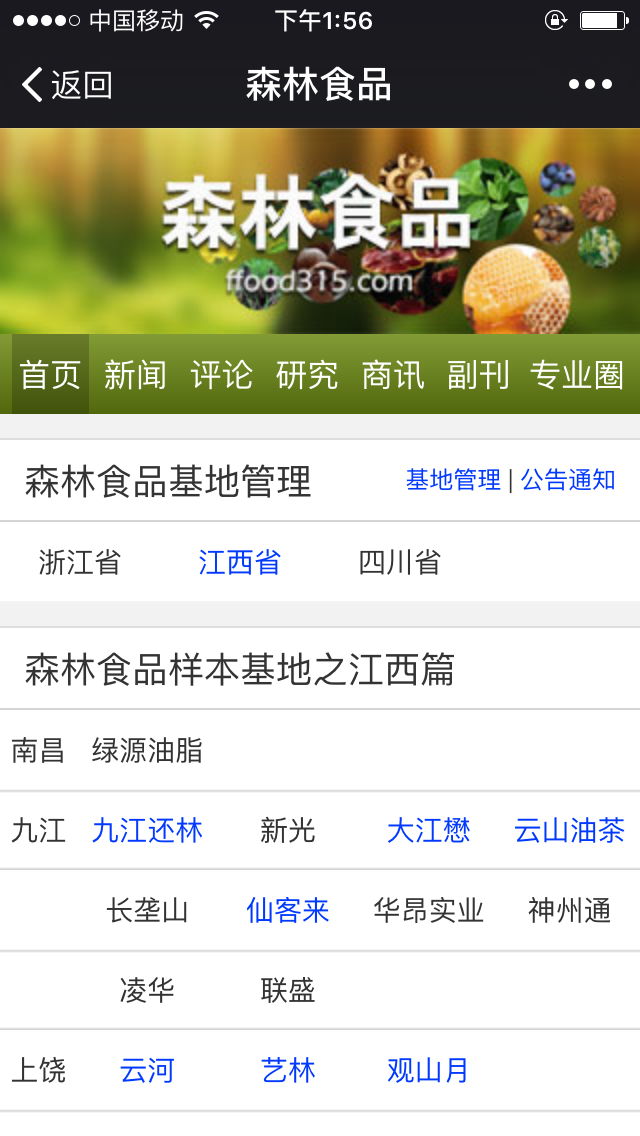 在浏览器地址栏中输入www.ffood315.com即可打开森林食品手机网。
森林食品手机网首页列出了森林食品样本基地名录。合格的森林食品企业主页将被添加至样本单位名录中。
企业手机主页
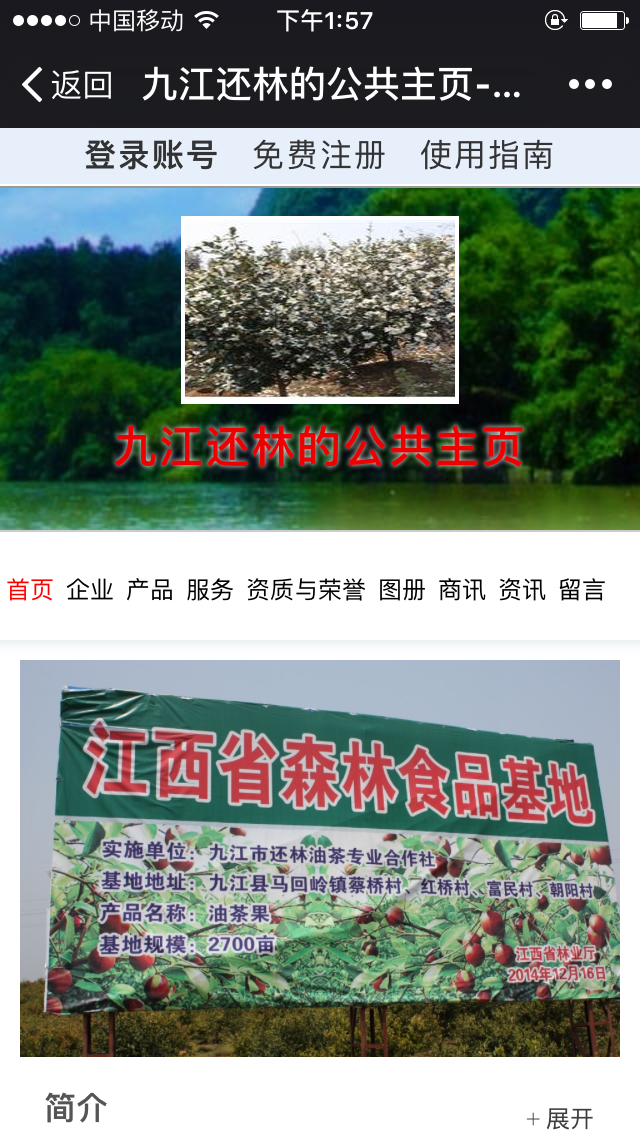 在浏览器地址栏中输入企业公共主页地址即可打开企业手机主页。
被列入样本基地名录的企业也可通过森林食品手机网首页进入自己的手机主页。
手机主页内容自动与PC公共主页同步。
专业圈
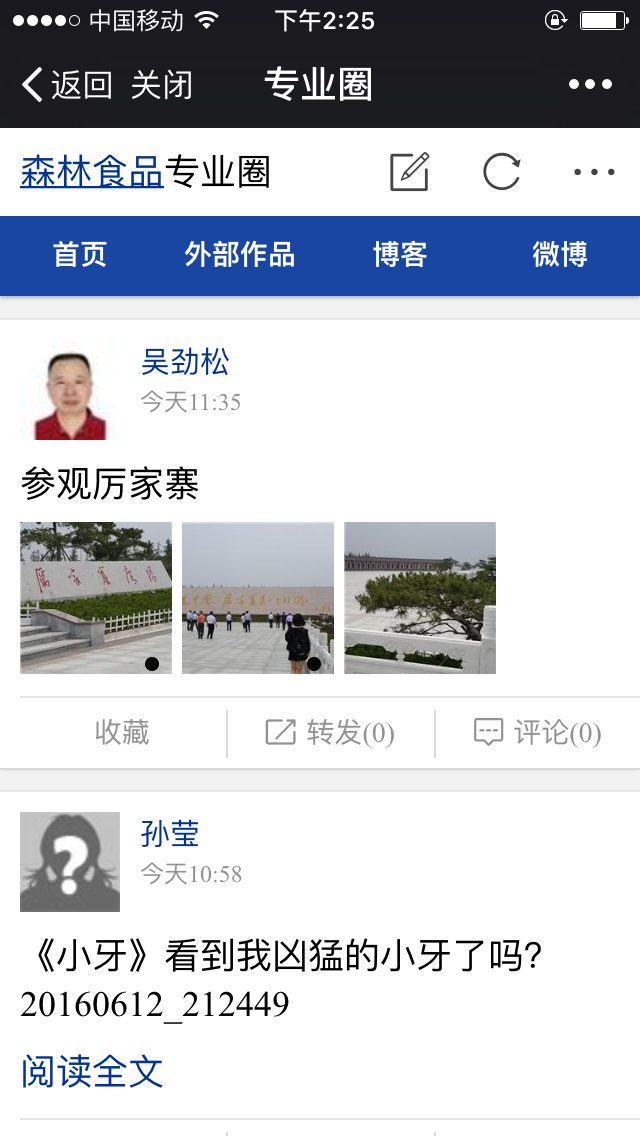 点击森林食品手机网顶部的“专业圈”，或企业手机主页顶部的“登录账号”，皆可登录专业圈。
在专业圈中可浏览、评论、转发好友与关注对象的动态，也可发表微博。
将手机网添加至手机主屏幕（iphone）
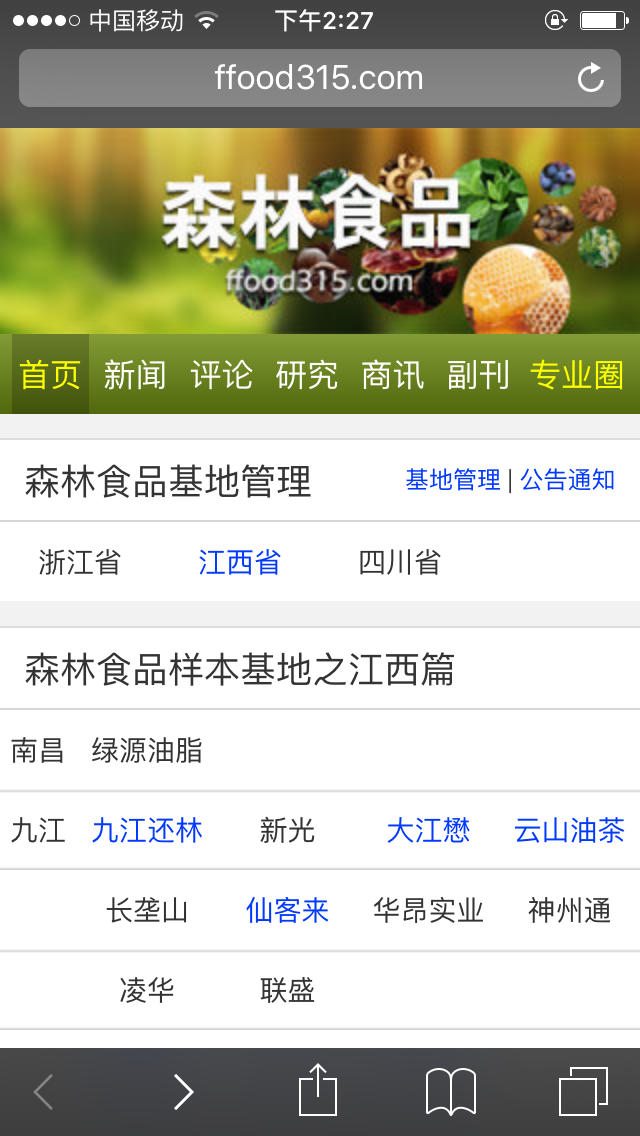 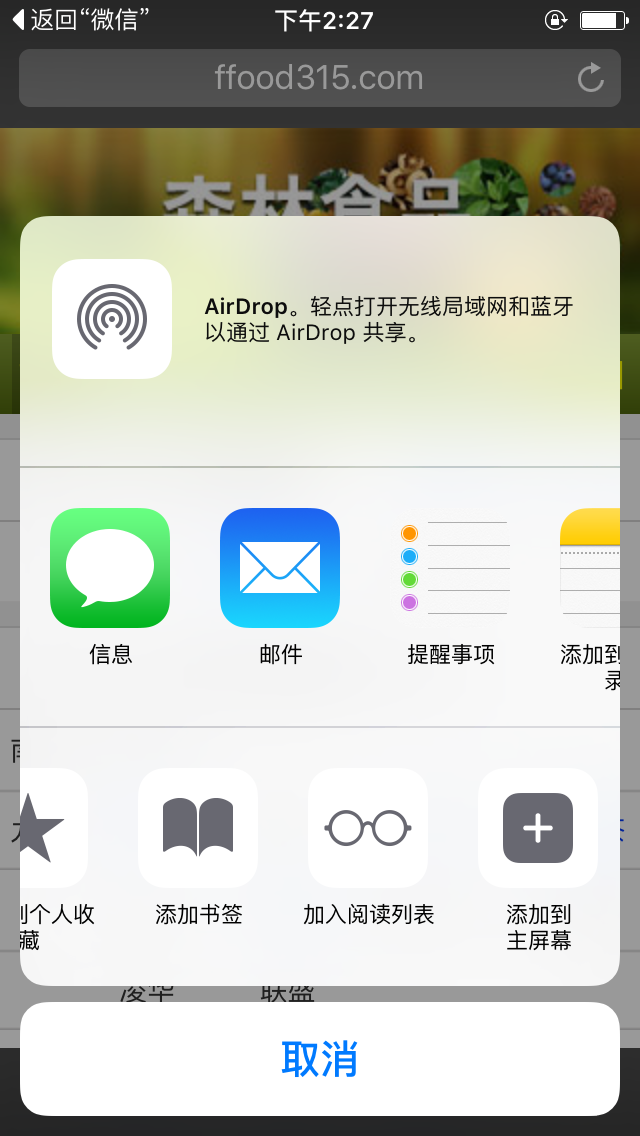 在safari中打开森林食品网或企业主页
点击添加到主屏幕
点击这个图标
联络与交流
01
加入森林食品基地工作QQ群：496037675
02
加入“森林食品样本单位”微信群
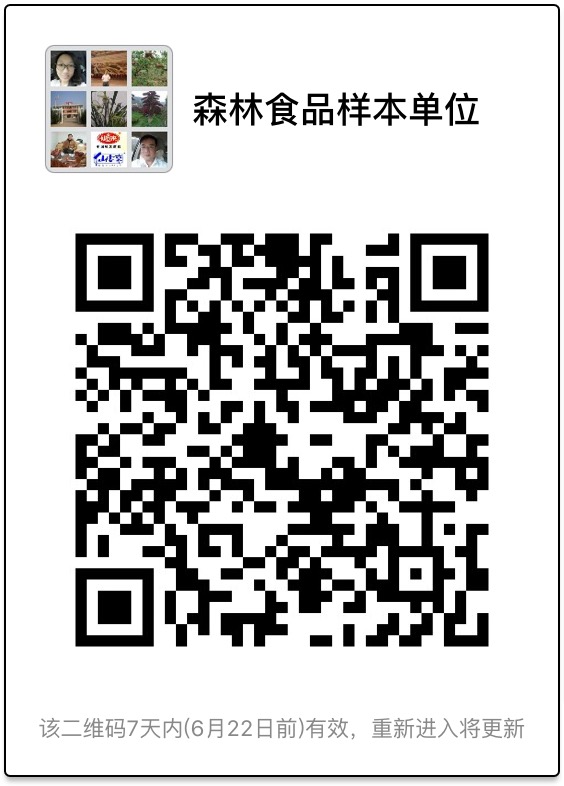 进群后请将群名片改为企业简称+姓名。
群联络
联系编辑
森林食品网主编：孔祥瑞
手机号：15010271351
QQ：38422998
邮箱：38422998@qq.com